Химия
11
класс
Тема:
Понятие о растворах. 
Виды растворов
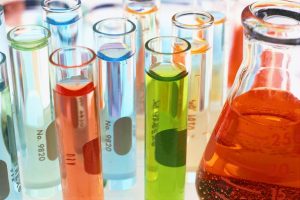 Растворы
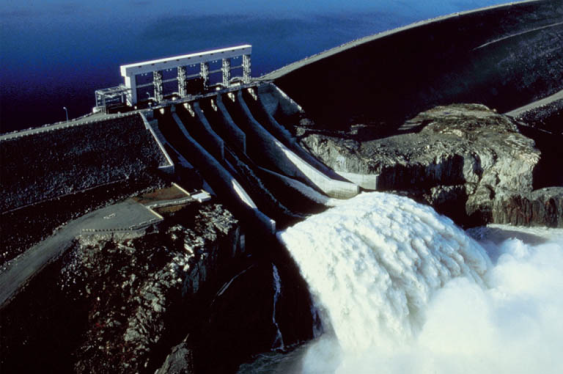 Растворы играют огромную роль в природе, науке и технике. Природная вода также являются раствором, ведь в ней содержатся растворенные вещества.
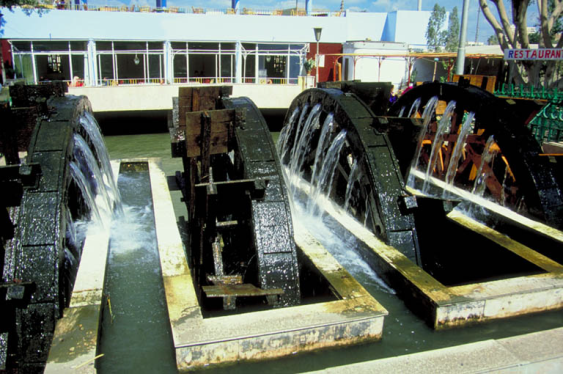 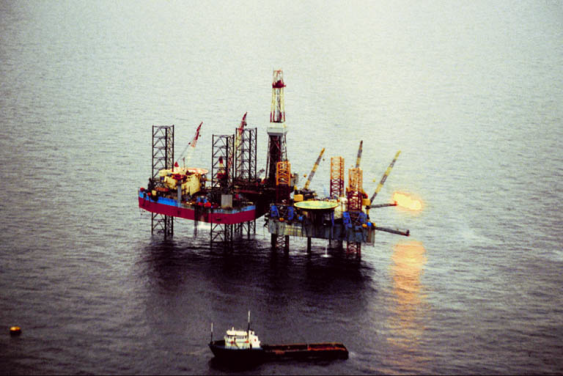 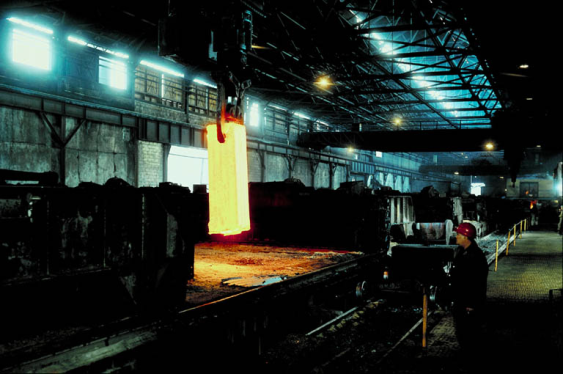 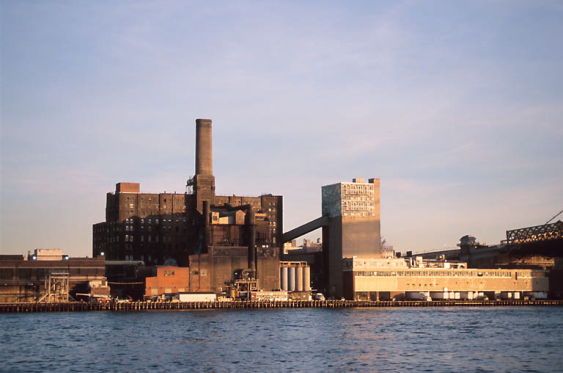 Растворы
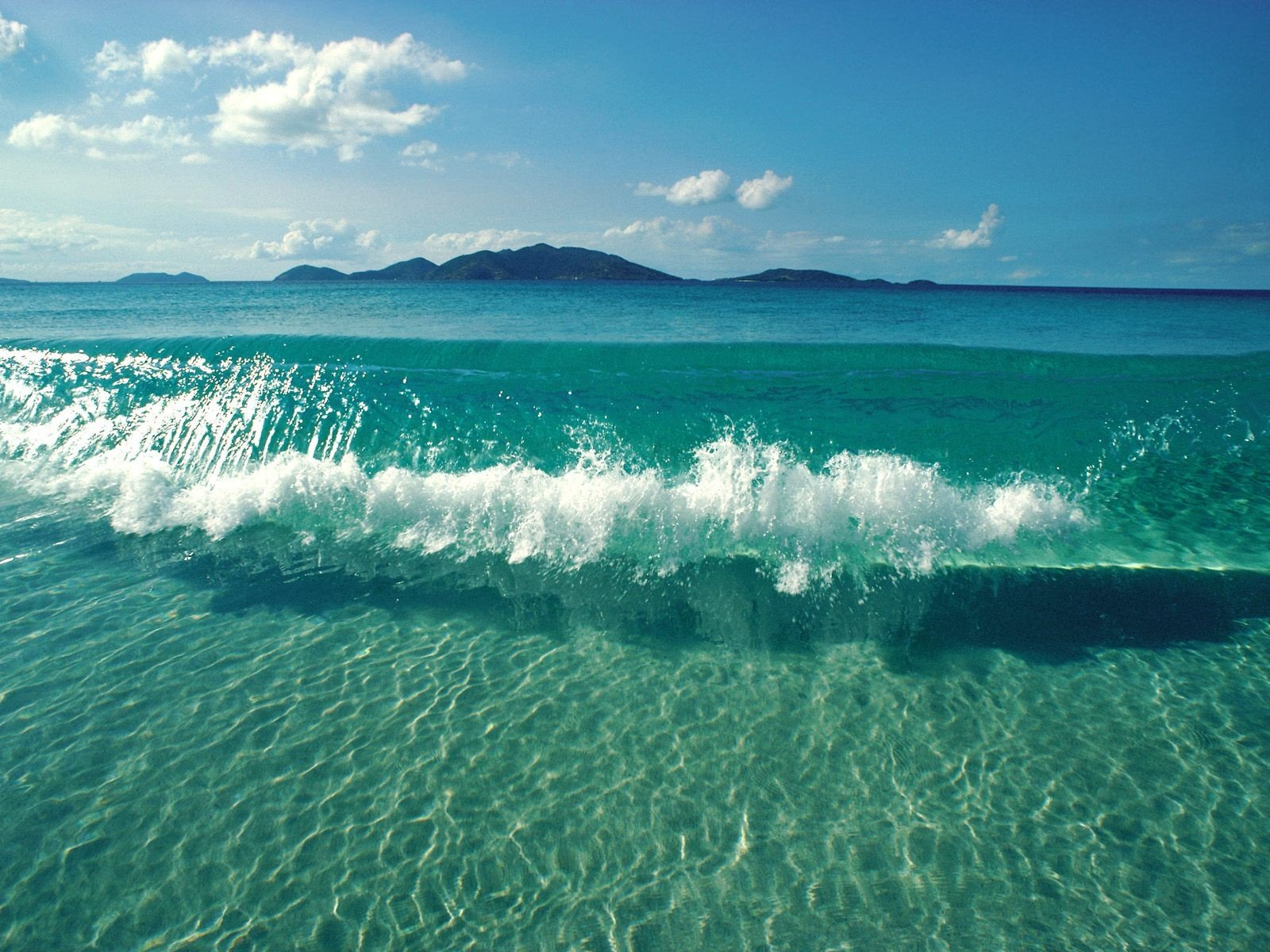 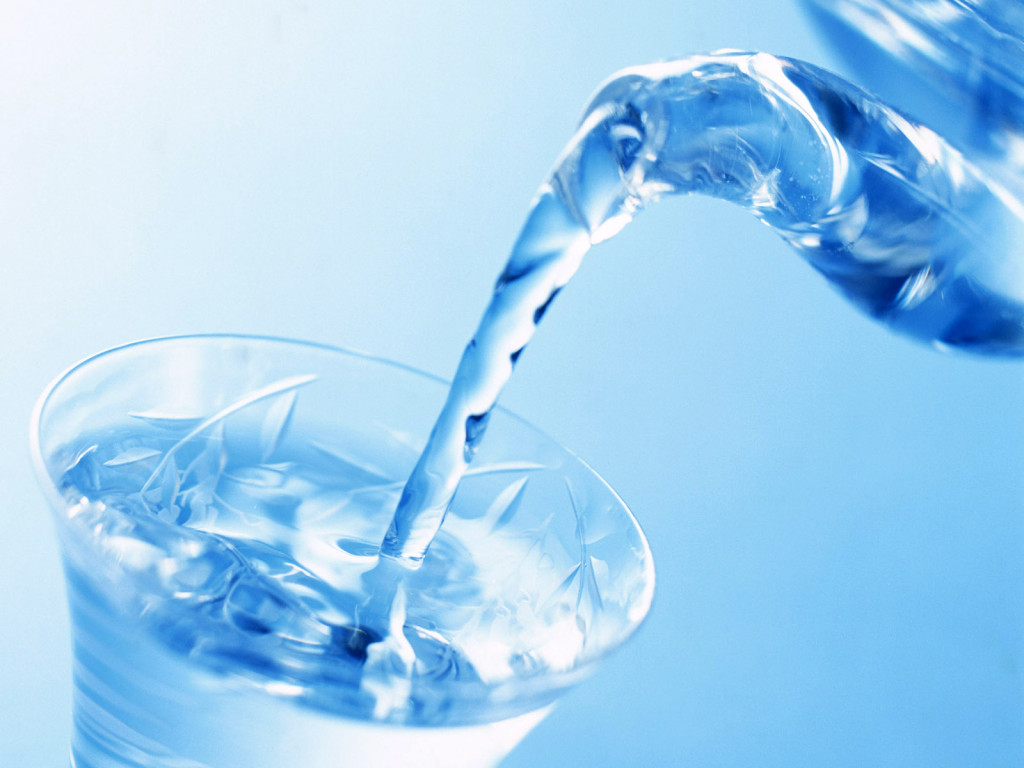 В пресной воде 
солей мало
В морской воде солей содержится около 3,5 %
В первичном океане, из которого зародилась жизнь на Земле, содержание солей составляло около 1%.
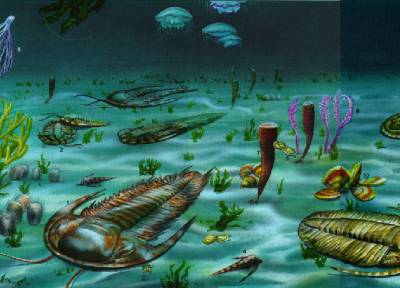 Растворы в организме человека
Плазма крови, желудочный сок тоже являются растворами. Все физико-химические процессы, происходящие в живых организмах, протекают тоже в растворах.
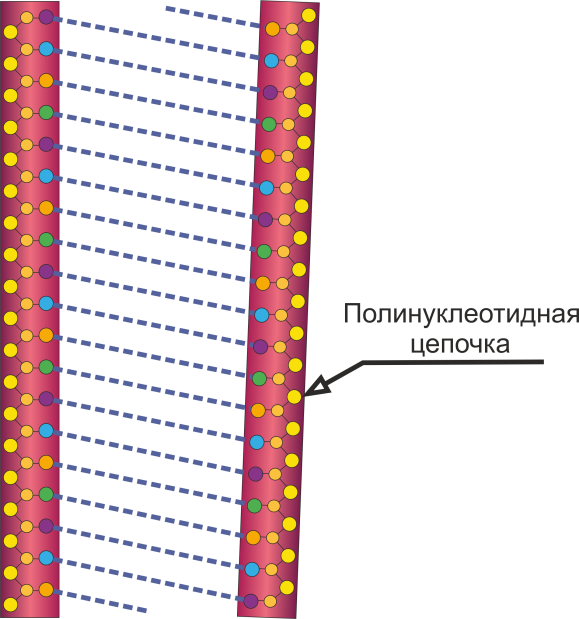 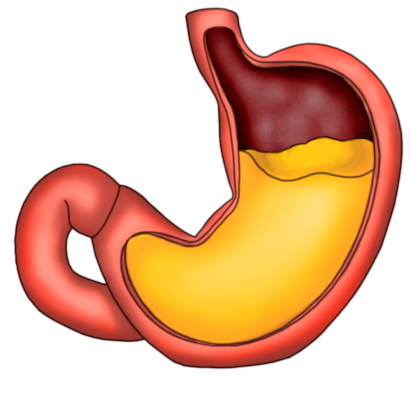 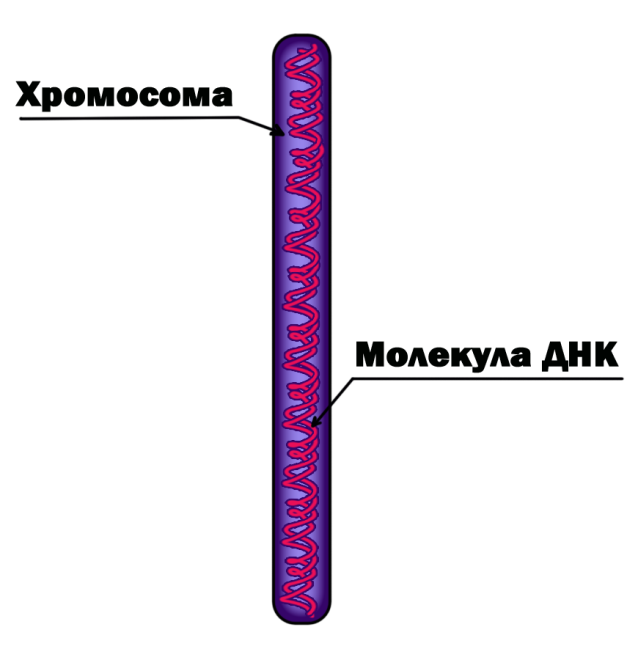 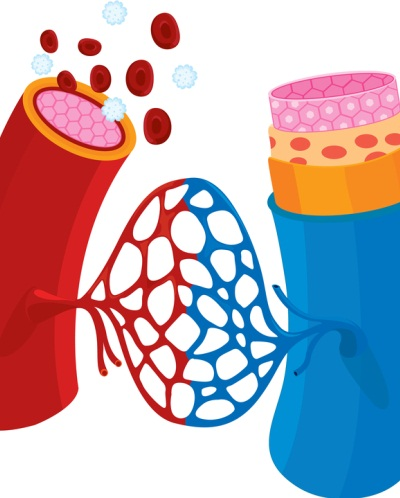 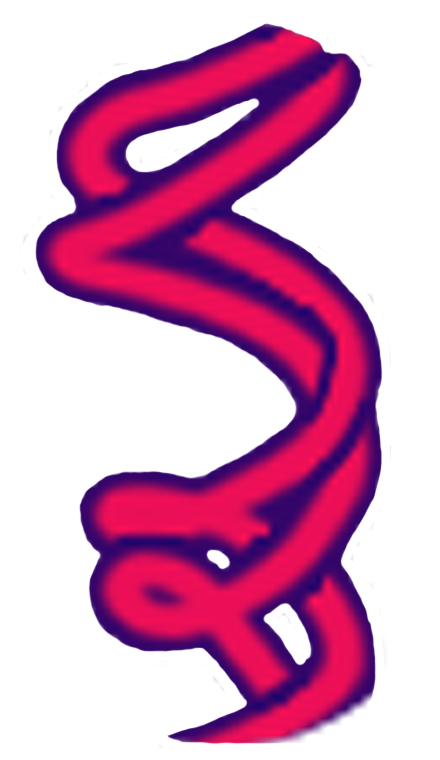 Растворы в промышленности
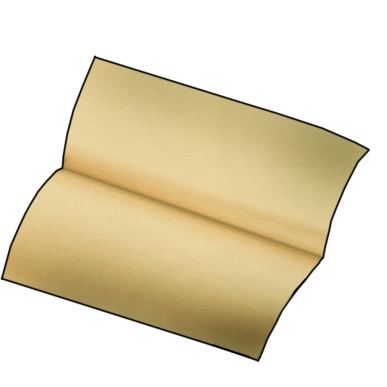 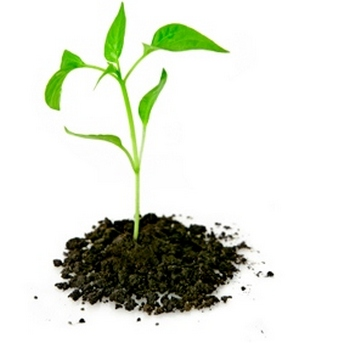 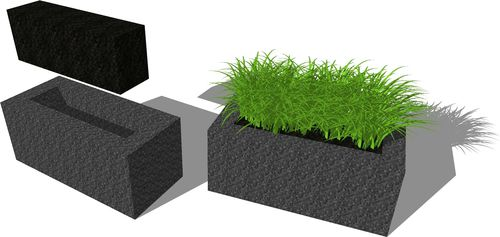 Получение бумаги
Питание растений
Почвообразование
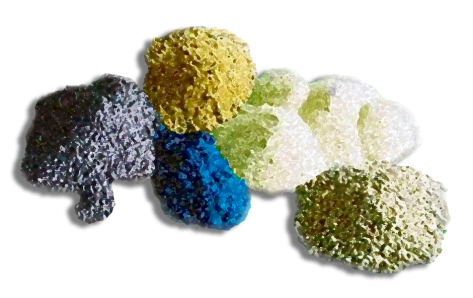 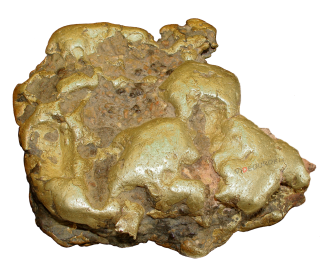 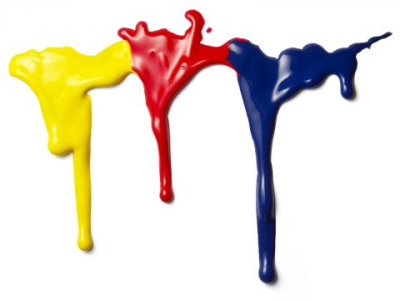 Получение металлов
Получение удобрений
Получение красок
Растворы
Раствор – это гомогенная система, образованная в результате взаимодействия молекул растворителя и растворённого вещества.
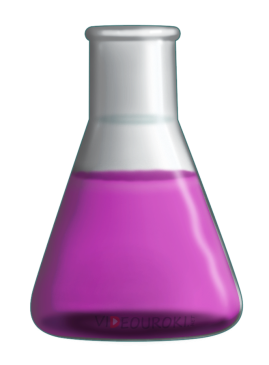 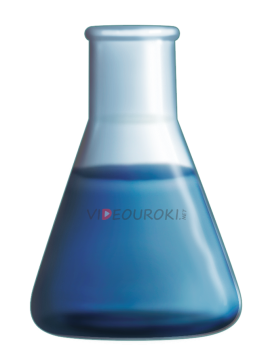 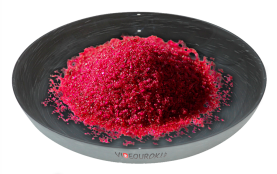 +
=
Растворённое
вещество
Растворитель
Раствор
Виды растворов
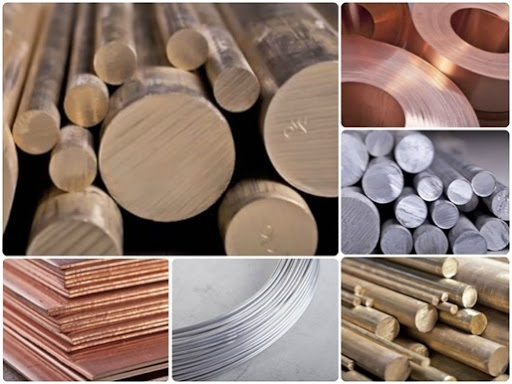 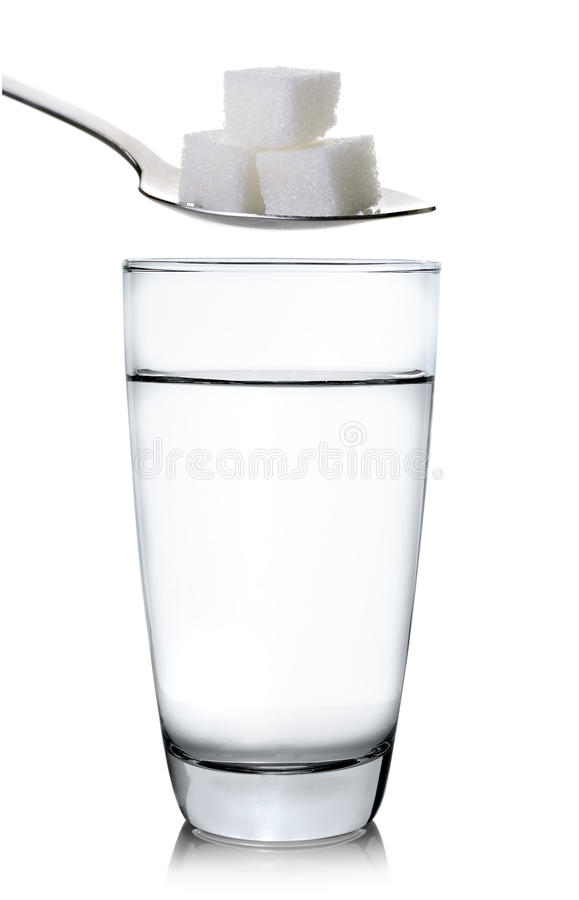 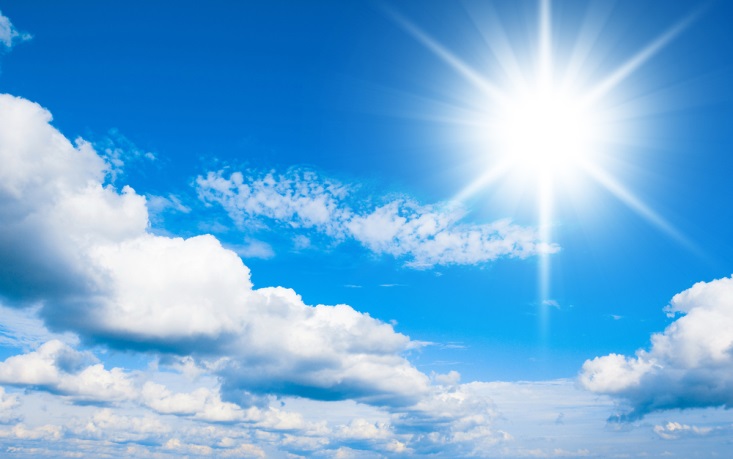 Растворители
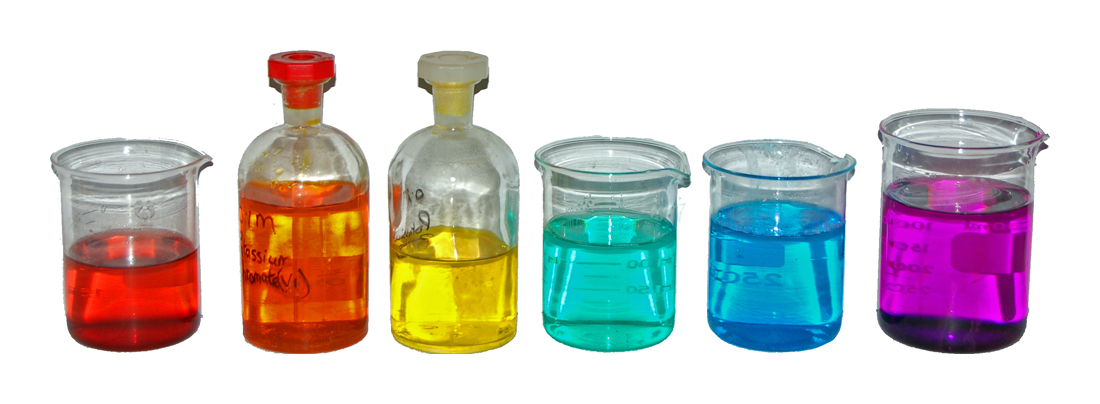 Растворители:

Вода

Бензин

Эфир

Спирт
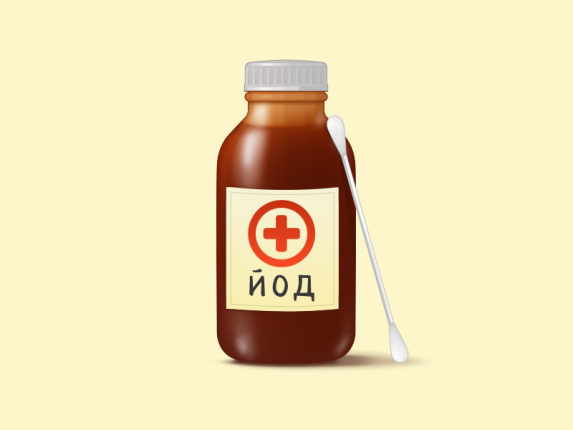 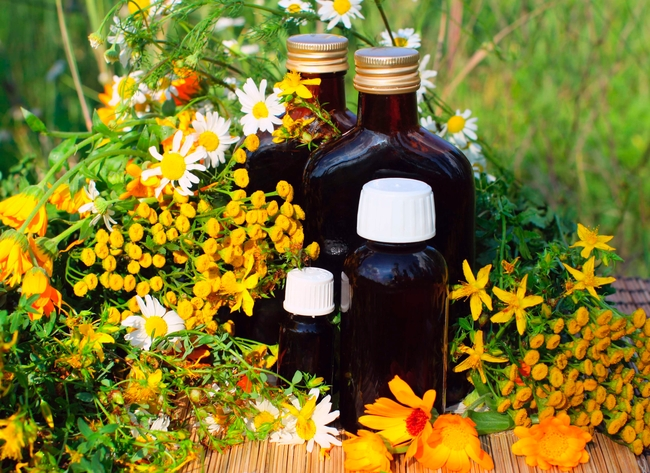 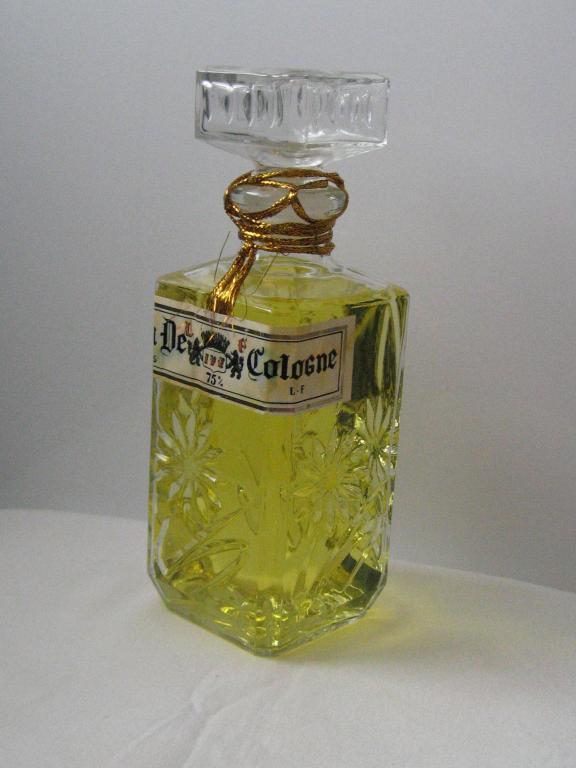 Растворение
Растворение — переход молекул вещества из одной фазы в другую. Происходит в результате взаимодействия атомов (молекул) растворителя и растворённого вещества.
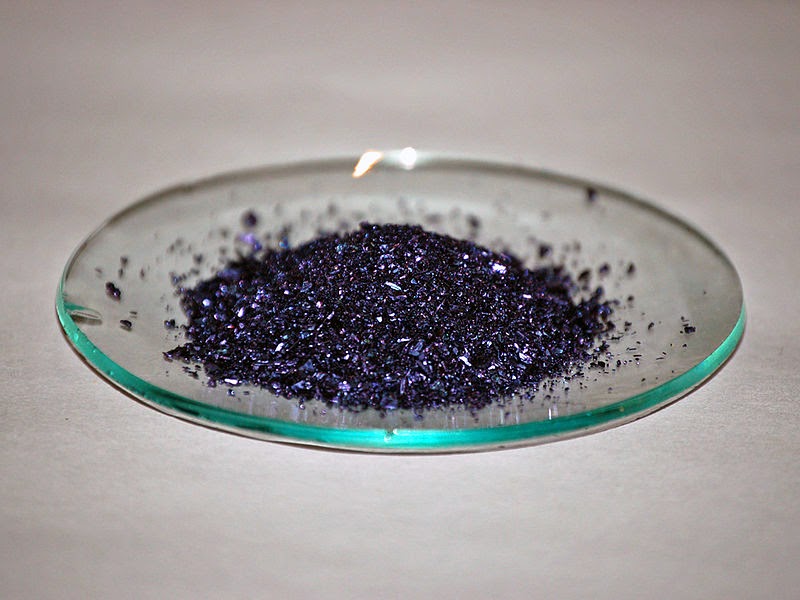 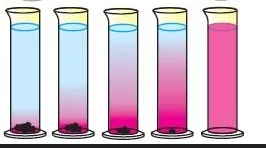 Растворение
При растворении межфазная граница исчезает, при этом меняются физические свойства раствора (например, плотность, вязкость, иногда — цвет, и другие).
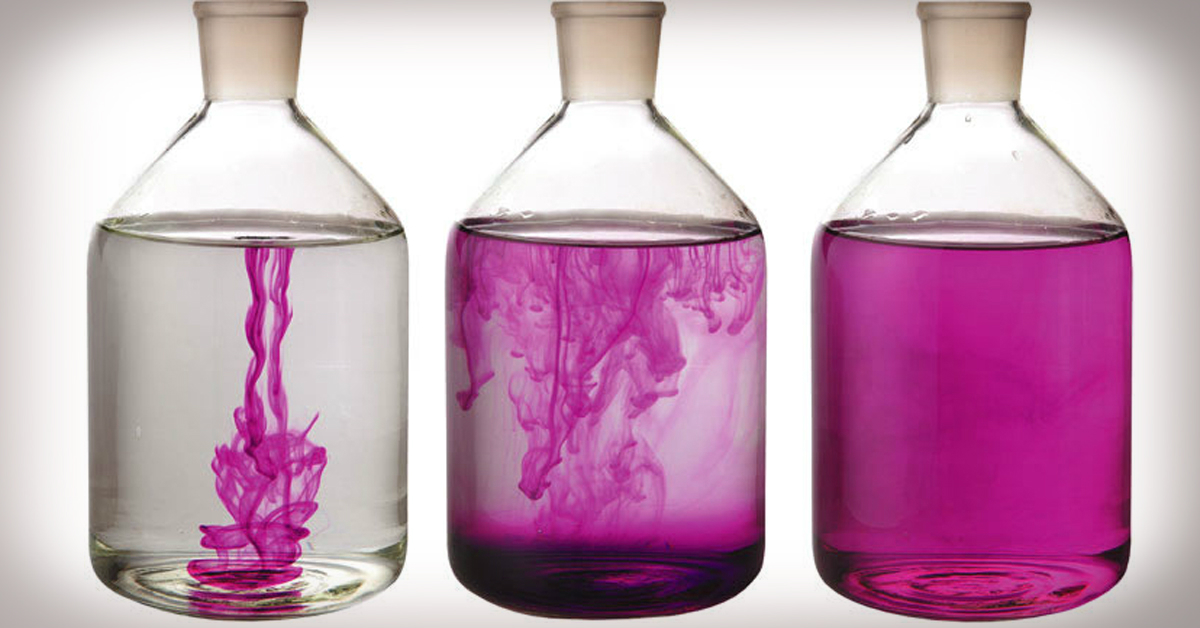 Растворение
Существовало две теории растворов
Физическая теория:
С. Аррениус
Освальд
Вант-Гофф
Химическая теория:
Д.И. Менделеев
И.А. Каблуков
Растворение
Физическая теория:
Химическая теория:
Физическая сторона процесса –
равномерное распределение частиц растворённого вещества среди молекул растворителя
Химическая сторона процесса –
взаимодействие частиц растворенного вещества с молекулами растворителя
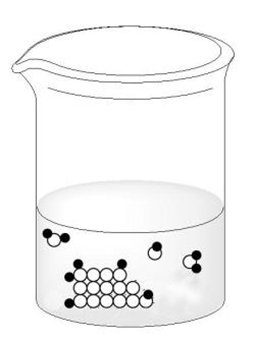 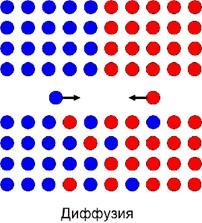 Растворение
Гидраты – продукты взаимодействия воды с
растворённым веществом
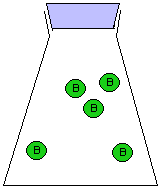 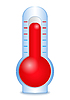 Теплота выделяется
Теплота поглощается
Растворение серной 
кислоты в воде
Растворении нитрата аммония, 
хлорида натрия в воде
Растворение
Кристаллогидраты – кристаллические вещества, 
содержащие молекулы воды
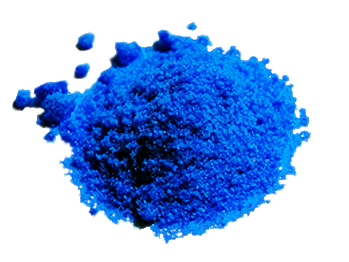 Медный купорос – CuSO4 · 5H2O
Сульфат меди (II) – CuSO4
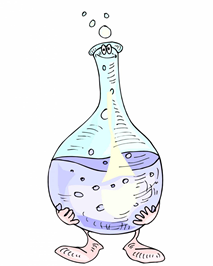 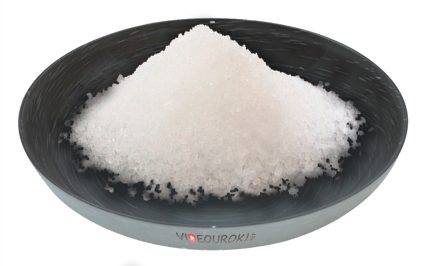 Задания для самостоятельного решения:
Прочитайте §12.
Решите тесты на стр. 64-65
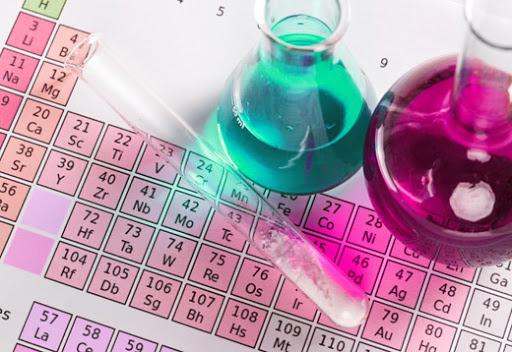